Directions: Drag and drop the foods in the correct category.
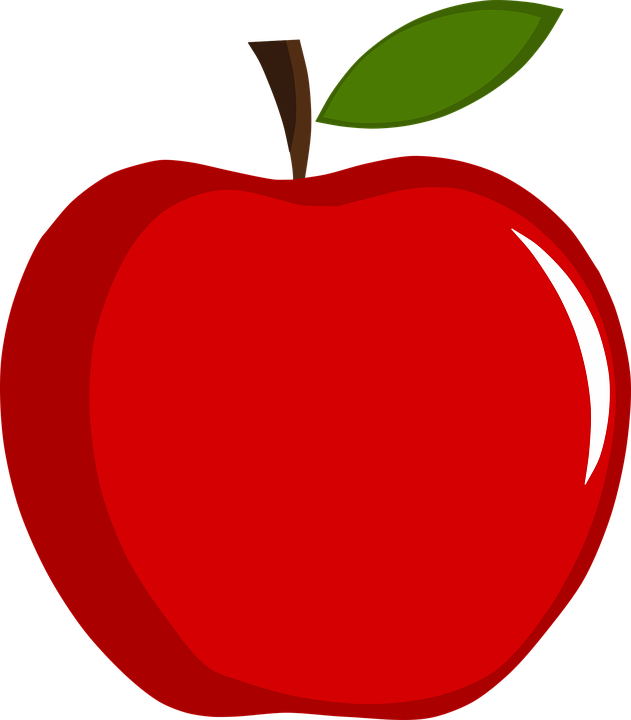 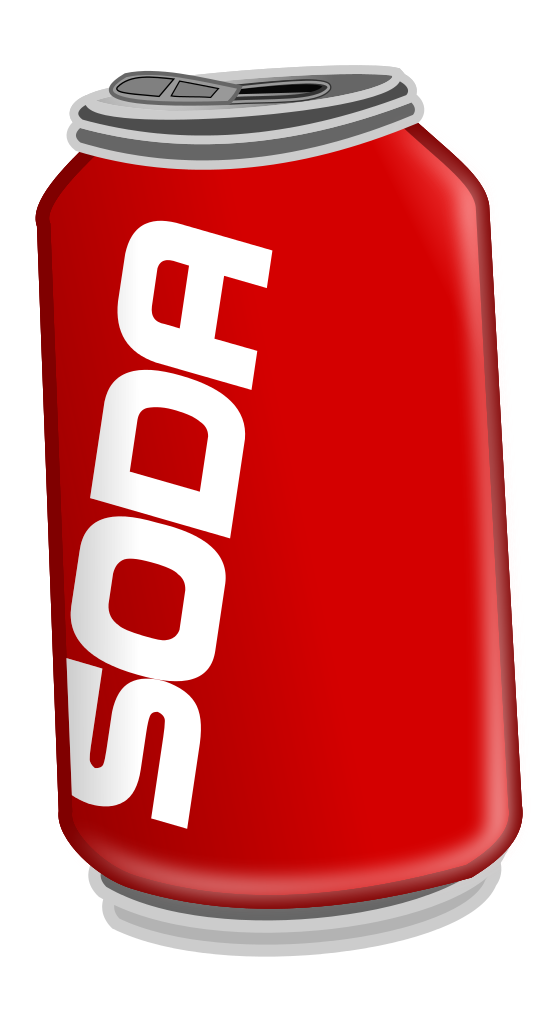 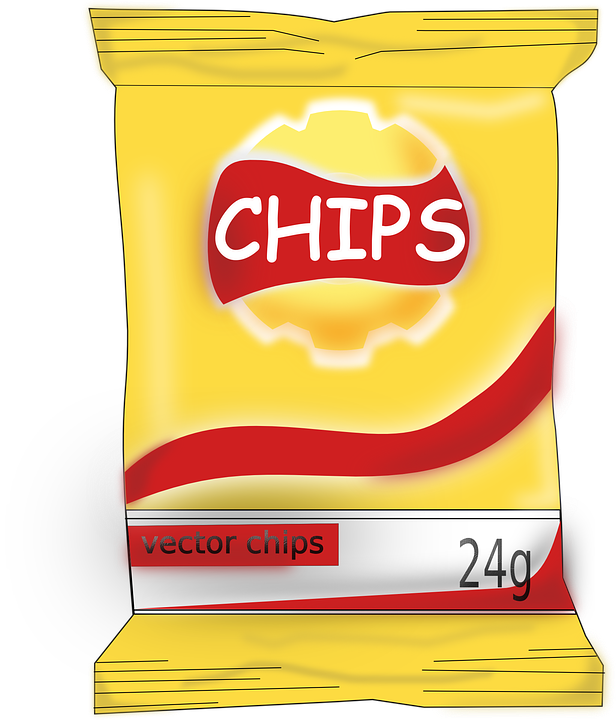 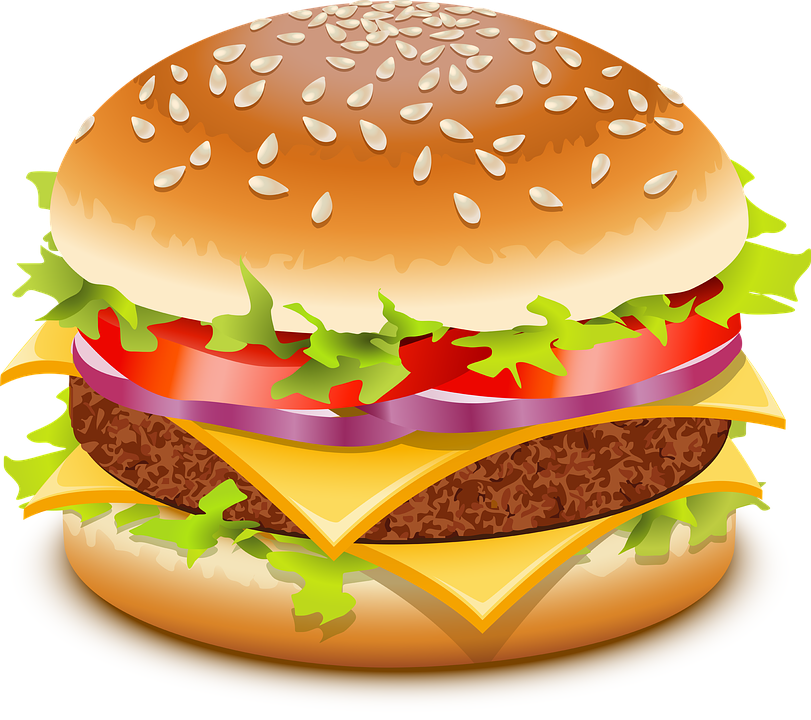 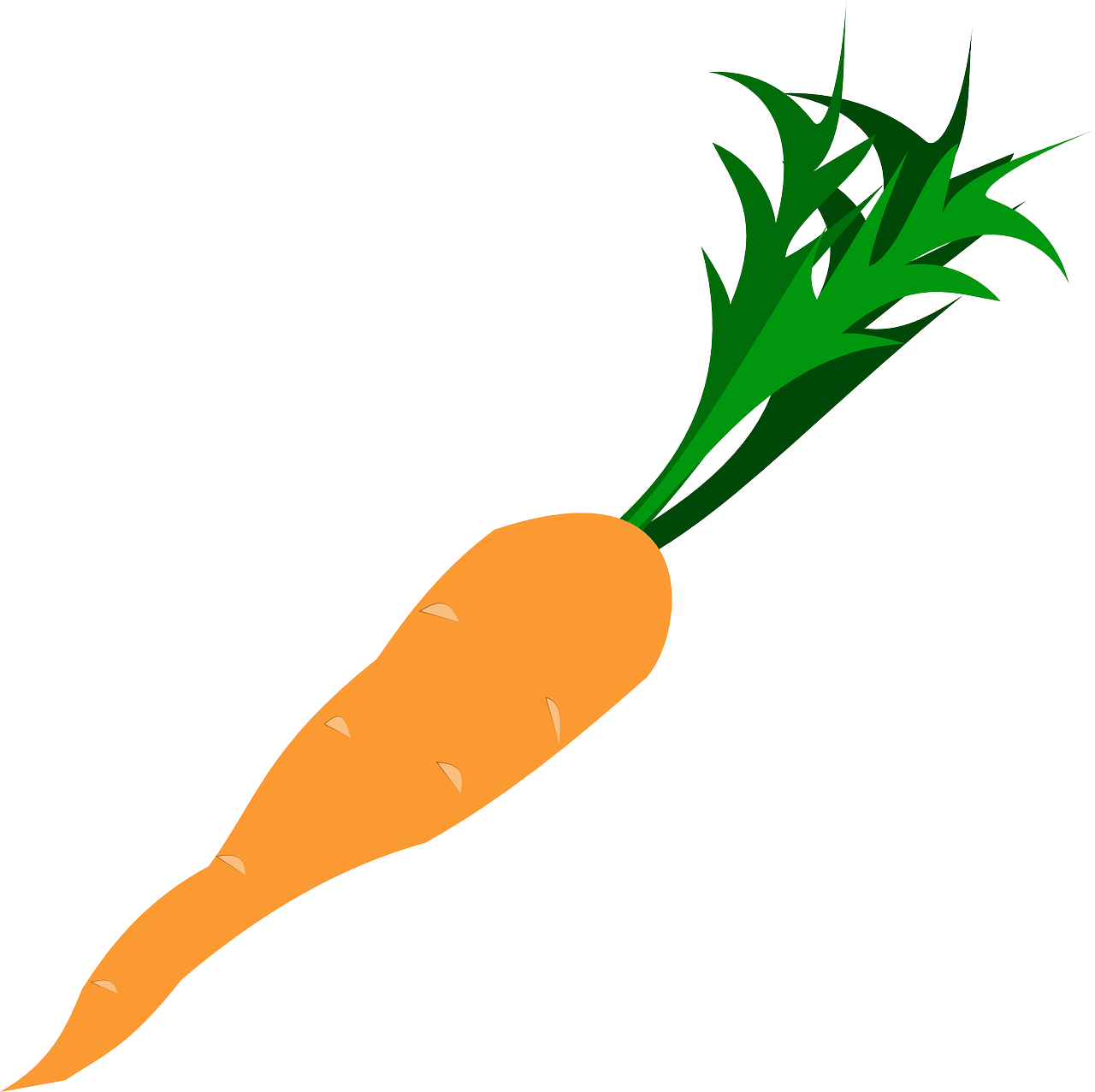 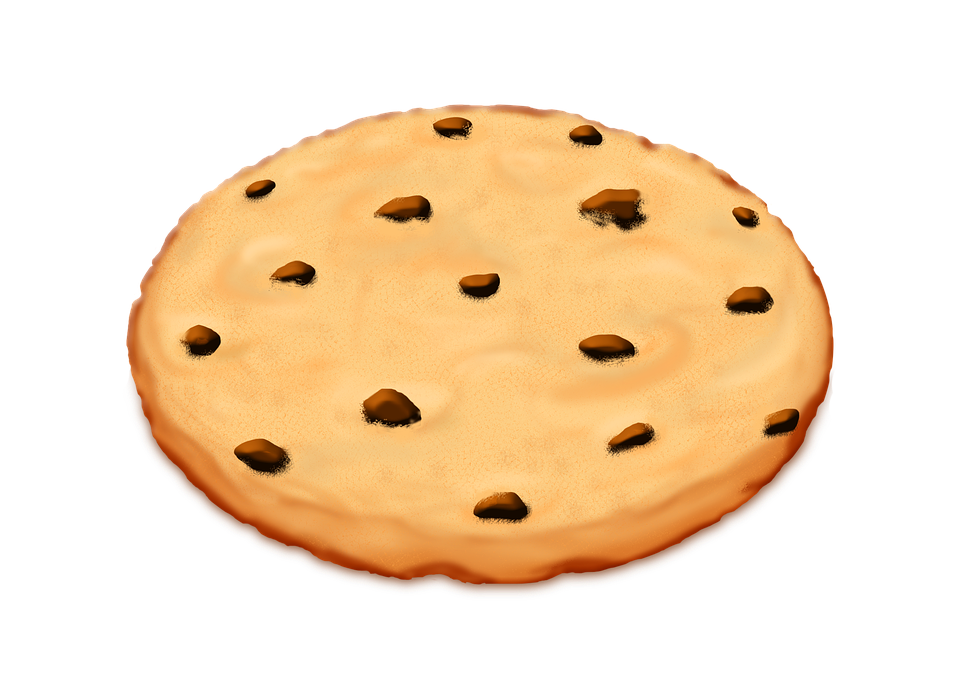 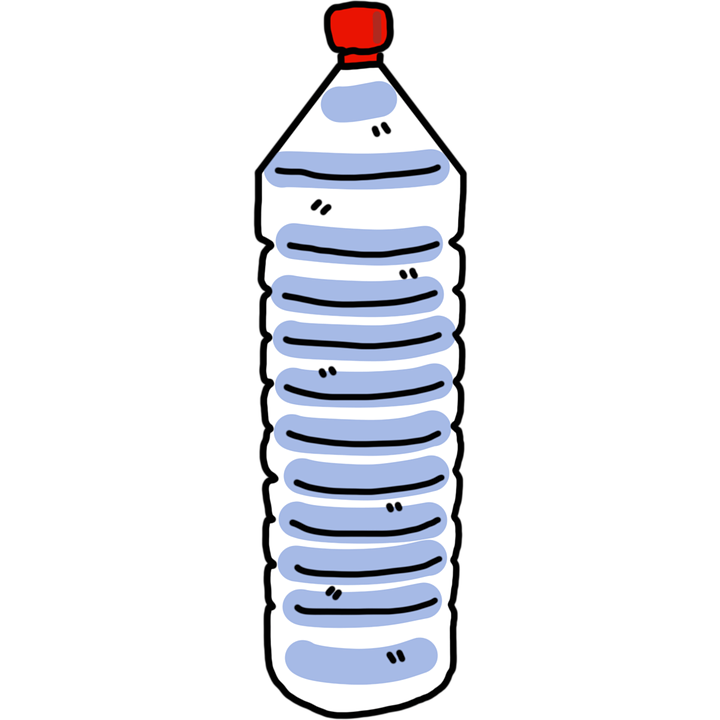 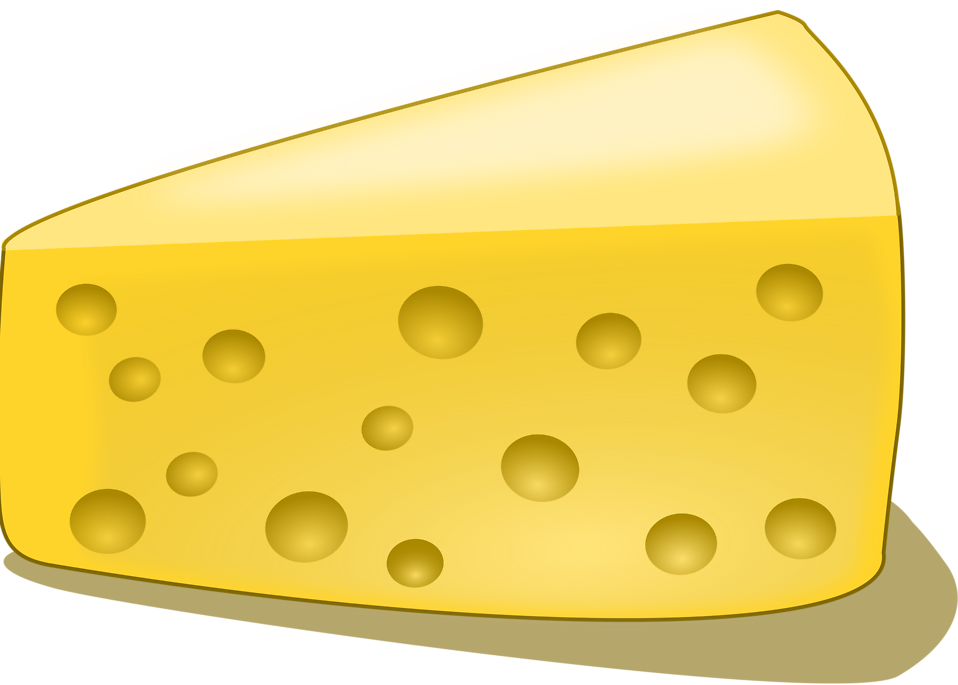 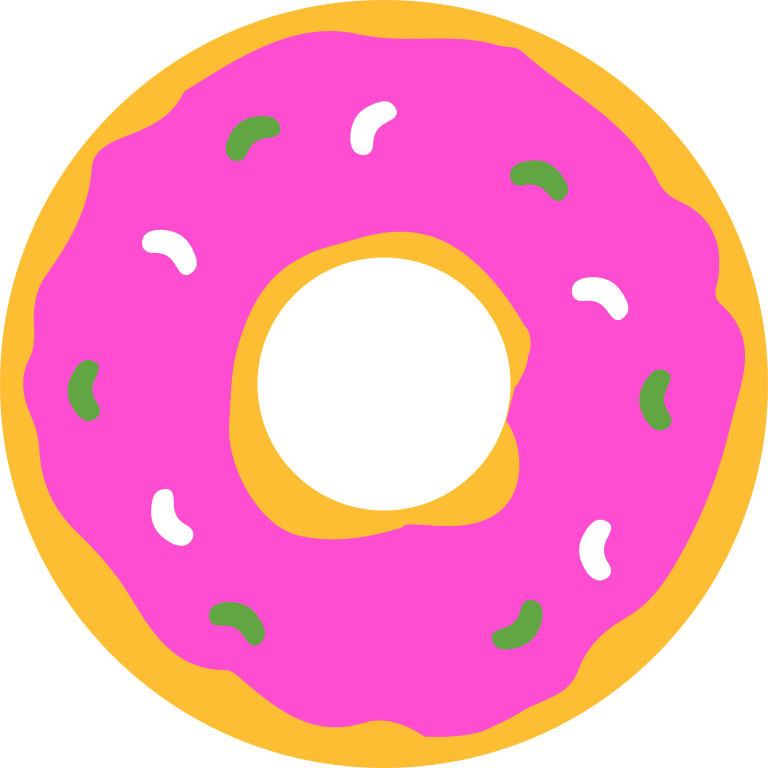 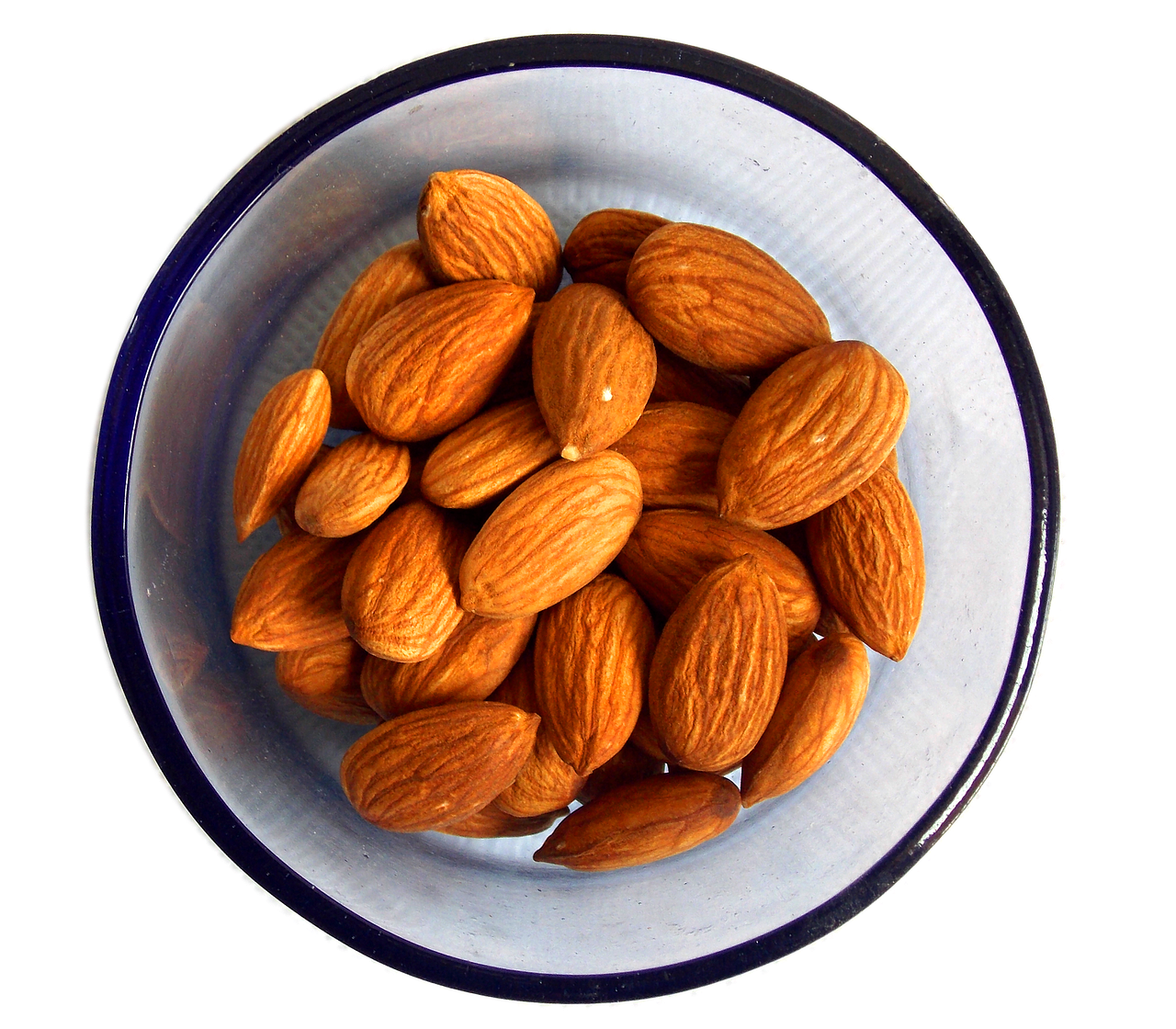 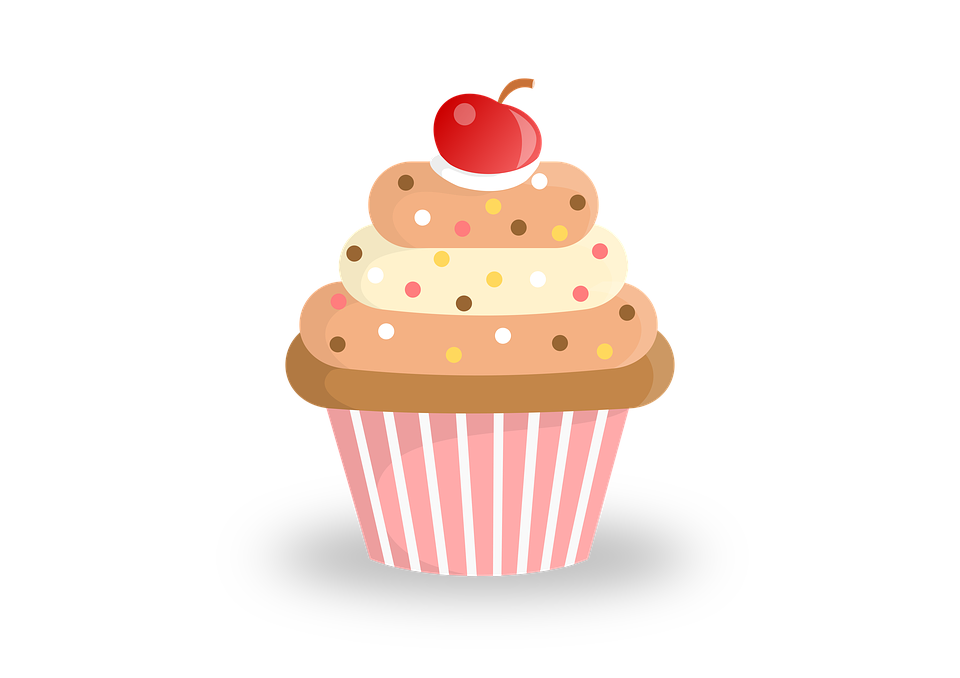 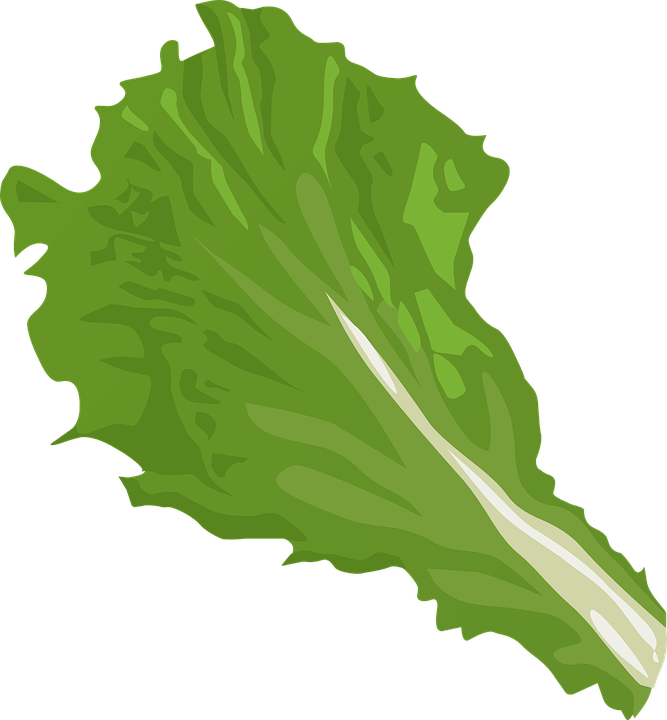 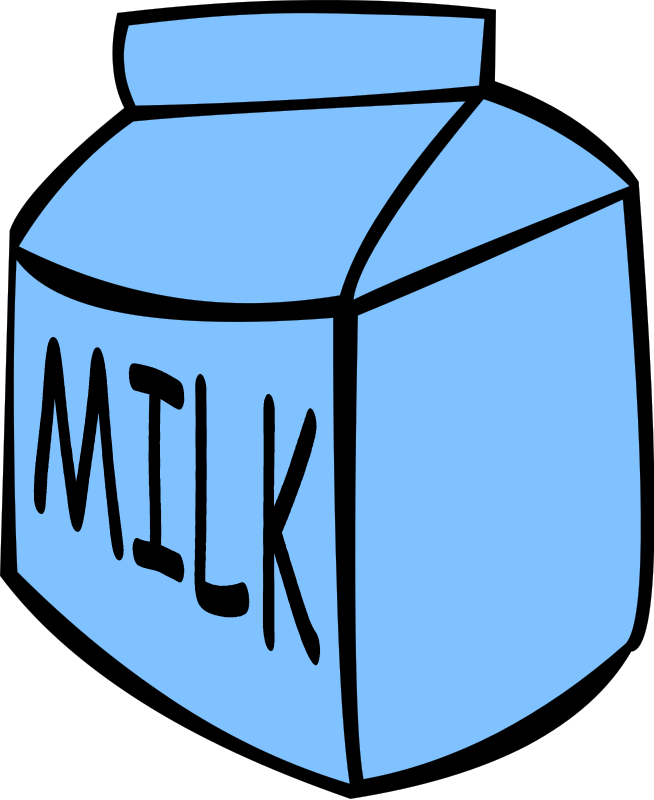 [Speaker Notes: Instructions: Stay on Preview Mode! (Presentation mode will remove food items) 
Answers on Slide 2]
Answer Key:
Happy tooth: apple, carrot, milk, nuts, water, cheese, and lettuce 
Sad tooth: chips, cookie, cupcake, soda, hamburger, and donut